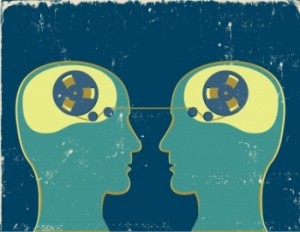 Connect: The Art and Science of Persuasive Communication
Toby Groves, Ph.D.
toby@tobygroves.com
Copyright 2019 Toby Groves, Ph.D.
Mind-Lenses
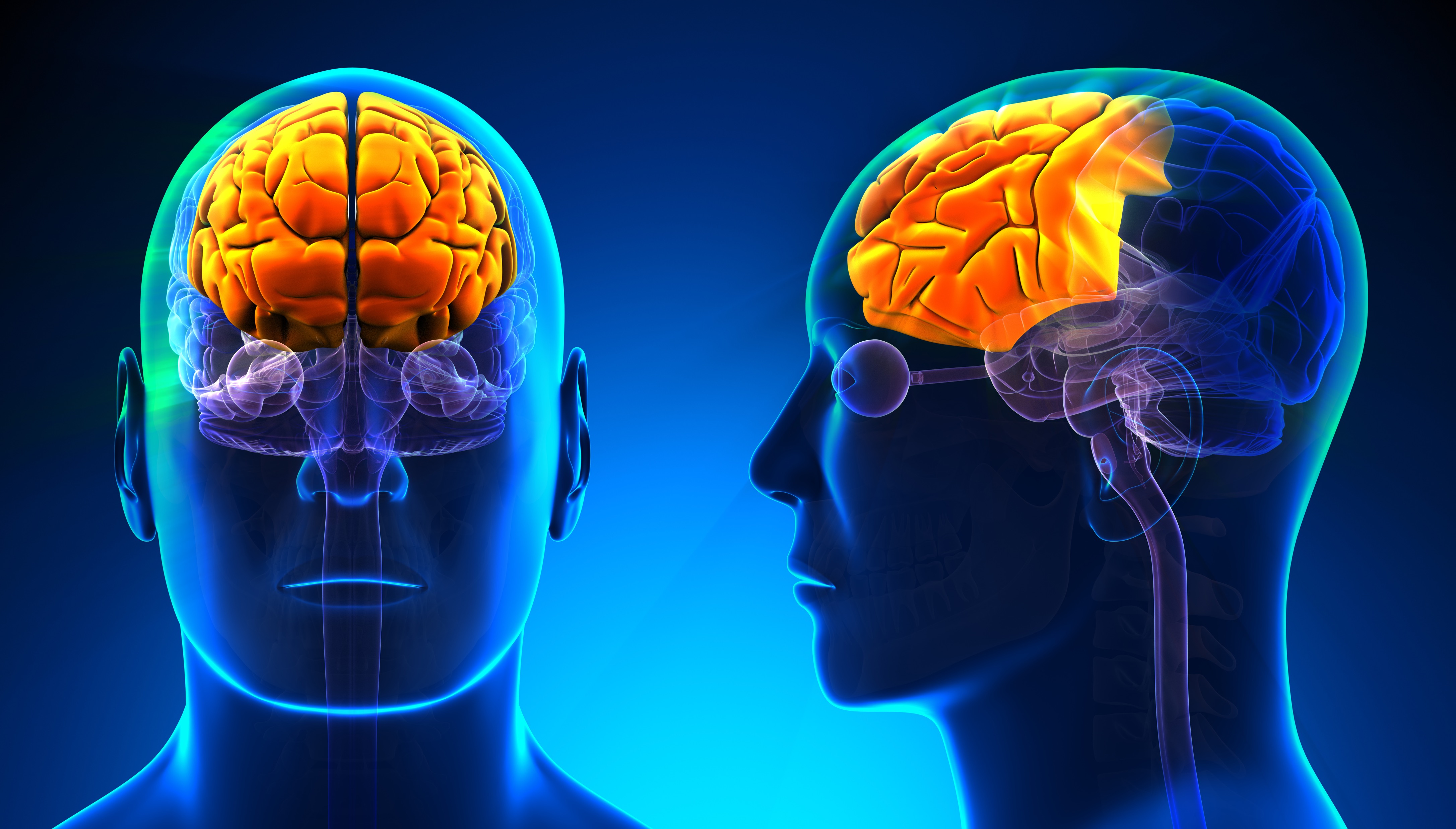 Logical lens   (slow, conscious)
Cortex handles logic and language but is subject to depletion (fatigue)


Emotional  lens (fast, preconscious)
Handles belief and trust (not language)


Automatic lens (fastest, subconscious)
(RAS) Handles conditioned associations
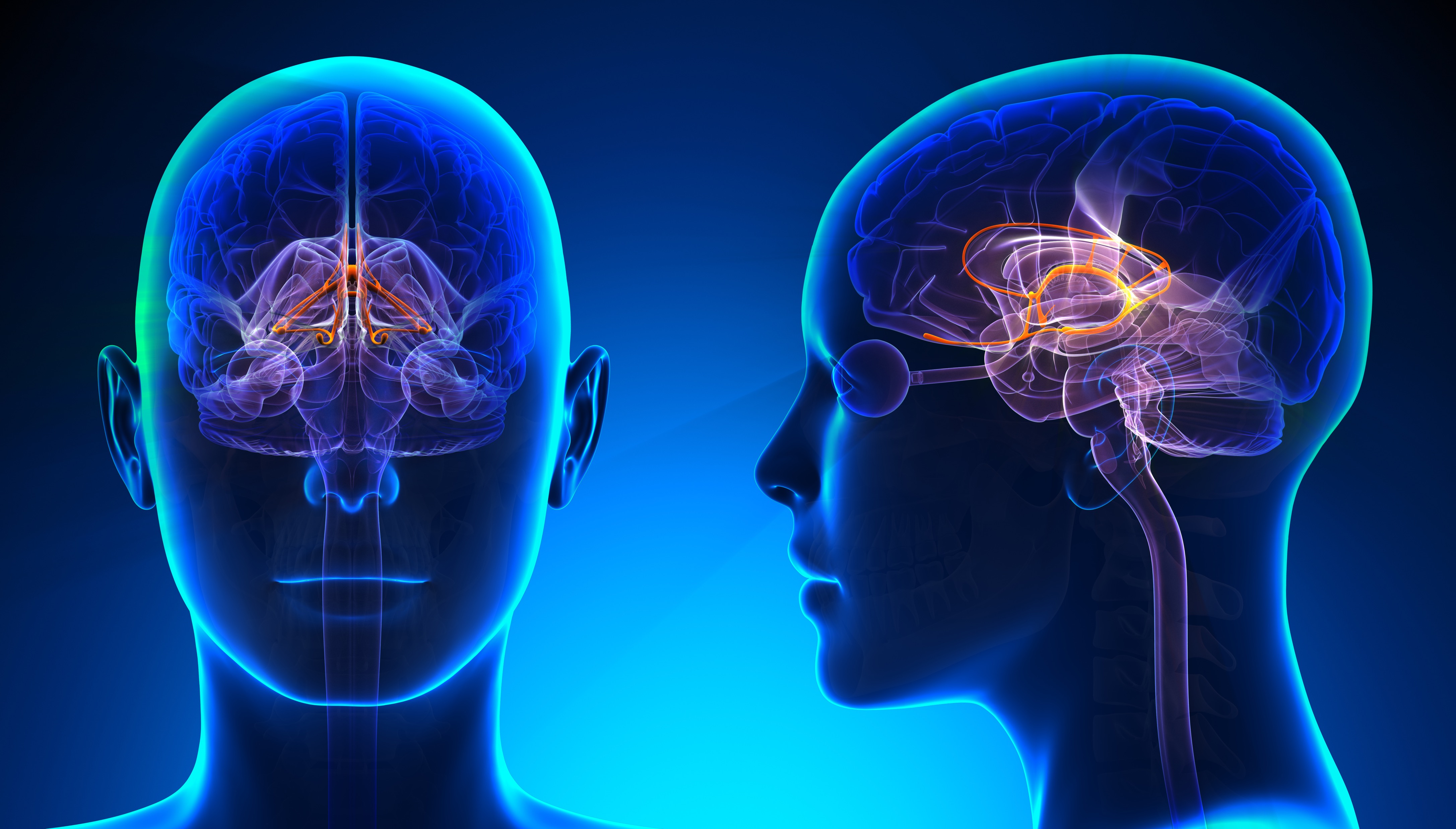 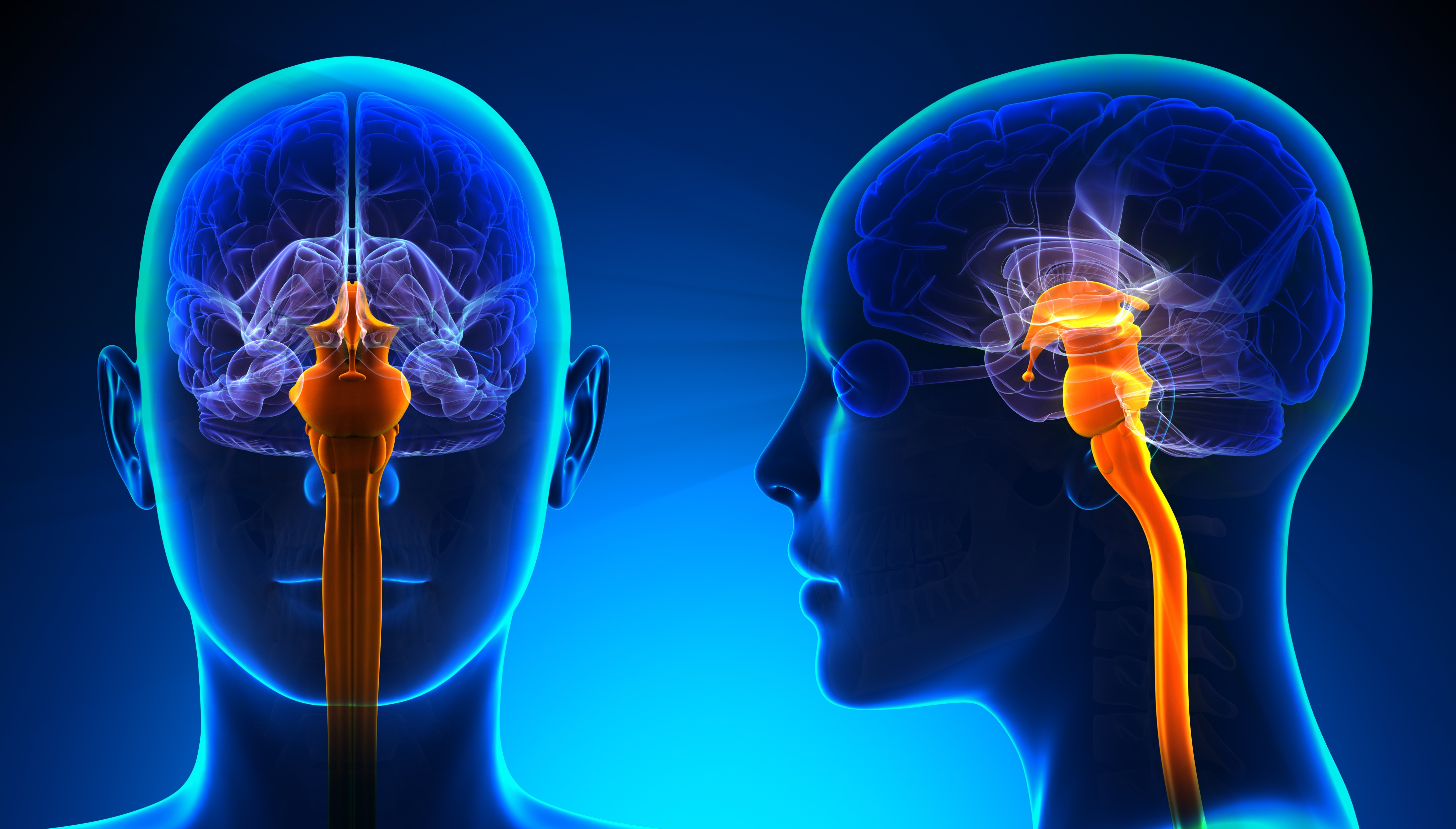 Copyright 2019 Toby Groves, Ph.D.
Meaning over Logic
Copyright 2019 Toby Groves, Ph.D.
Working Memory is
Limited in:
“Depletion”
Copyright 2019 Toby Groves, Ph.D.
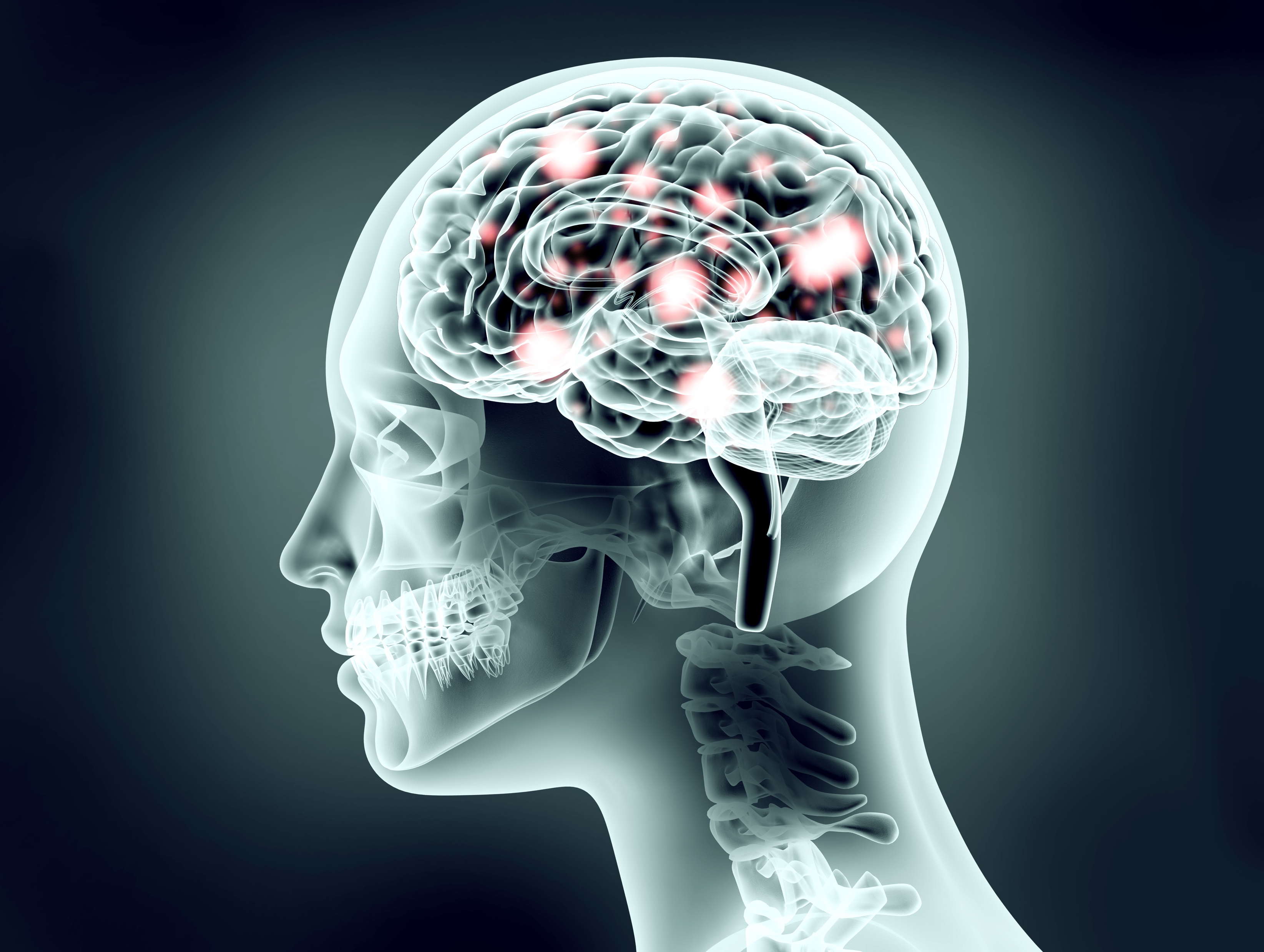 The Neuroscience of Decision Making
Instead of a conscious reasoning process to arrive at a judgment
We usually have immediate and sub-conscious intuition
Followed by conscious reasoning to support that intuition
Copyright 2019 Toby Groves, Ph.D.
Depletion
Copyright 2019 Toby Groves, Ph.D.
Context
Copyright 2019 Toby Groves, Ph.D.
Imagine that the U.S. is preparing for the outbreak of an unusual foreign disease, which is expected to kill 600 people. Two alternative programs to combat the disease have been proposed. Assume that the exact scientific estimate of the consequences of the program are as follows: 

If program A is adopted, 200 people will be saved. 
If program B is adopted, there is a 1/3rd probability that 600 people will be saved, and a 2/3rds probability that no people will be saved.
 -or-
If program C is adopted, 400 people will die. 
If program D is adopted, there is a 1/3rd probability that nobody will die, and a 2/3rds probability that 600 people will die.
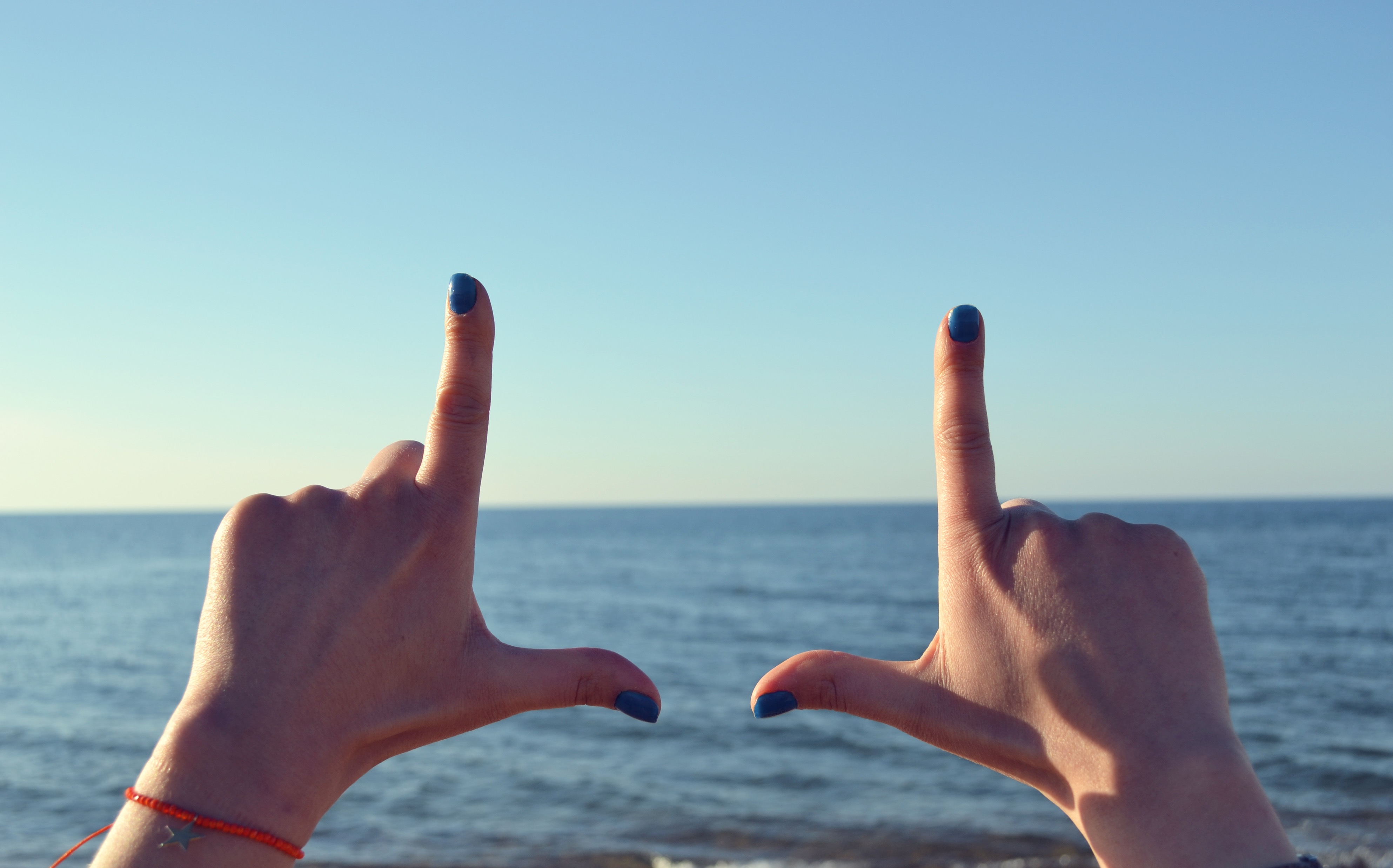 Framing
Copyright 2019 Toby Groves, Ph.D.
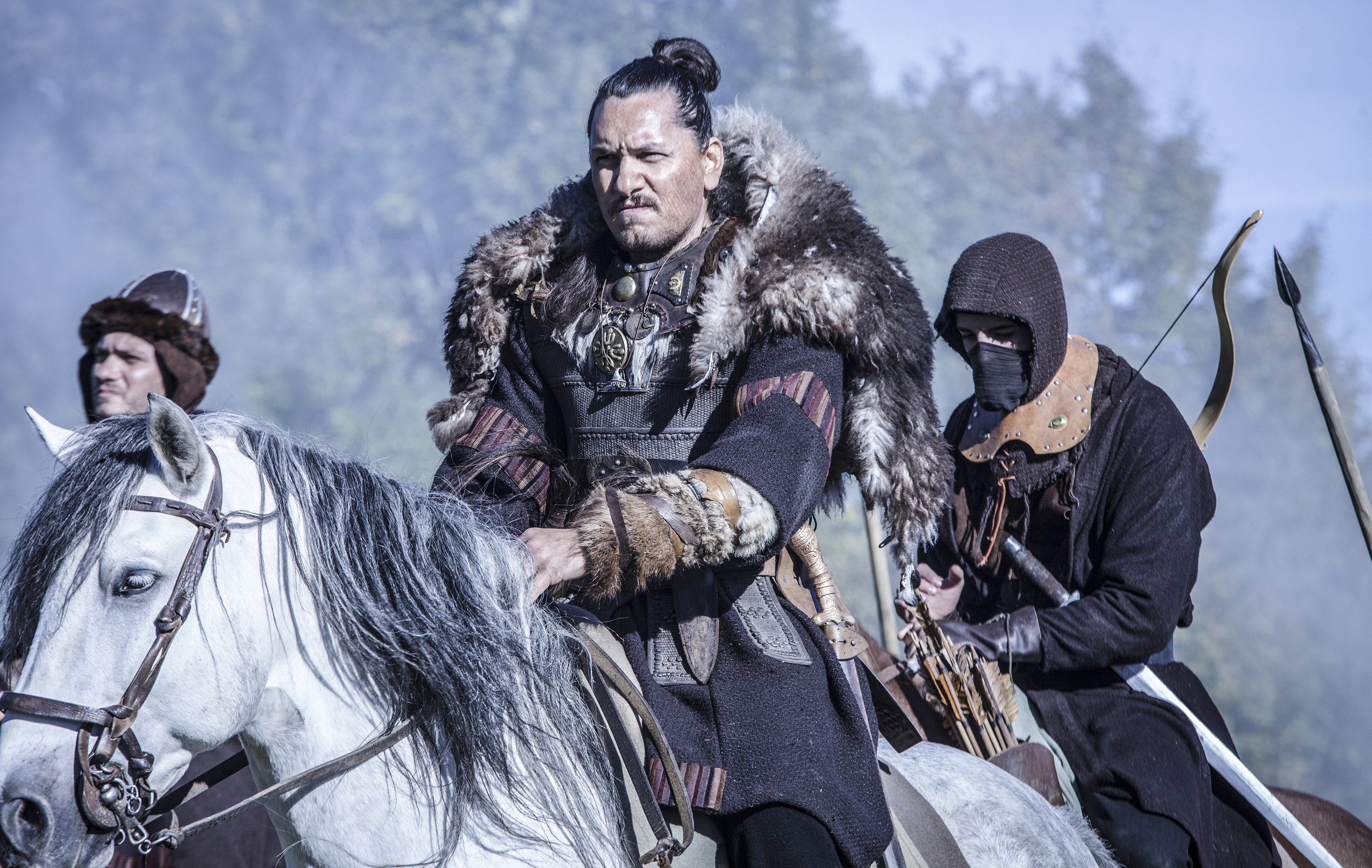 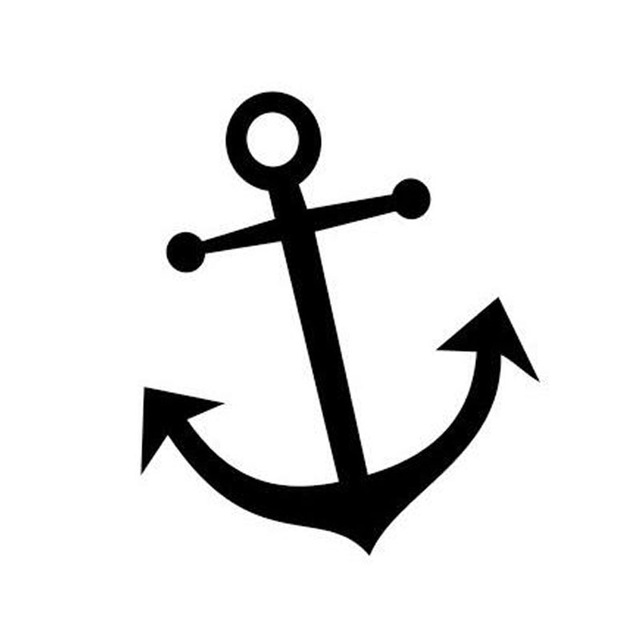 Copyright 2019 Toby Groves, Ph.D.
Anchoring
and
Negotiation
Copyright 2019 Toby Groves, Ph.D.
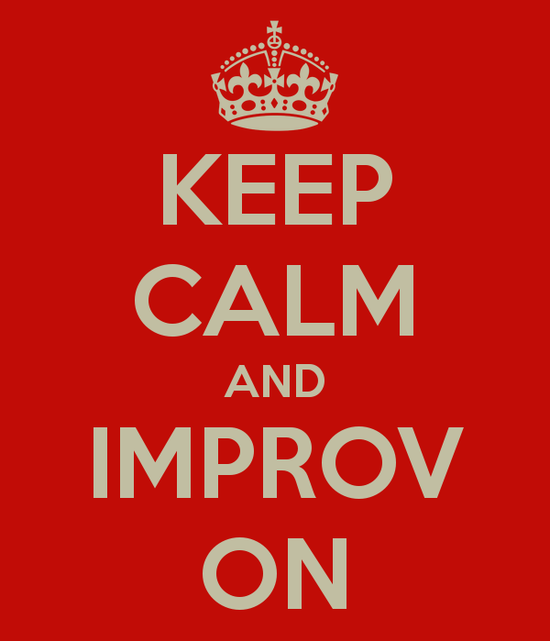 The Art and Science of Improvisation
Rule #1  Yes and - This is the holy grail of improv.  Accept the ideas that others put forth

Rule #2 Act/React- Take responsibility and confront your fears.  Have faith that others will have your back

Rule #3 Make someone else look good and you look good- Instead of looking out for yourself, look out for the other team members.  This builds trust, acceptance, responsibility and commitment

Rule #4 Be Vulnerable and Honest- Be as natural as possible

Rule #5 There Are No Mistakes- Trust that everyone is doing the best they can, and use all ideas
Copyright 2019 Toby Groves, Ph.D.
Persuasive Approach
Copyright 2019 Toby Groves, Ph.D.
Persuasive Approach
Copyright 2019 Toby Groves, Ph.D.
Persuasive Approach
Copyright 2019 Toby Groves, Ph.D.
Know Yourself and Your Audience
Copyright 2019 Toby Groves, Ph.D.
Persuasive Communication
Copyright 2019 Toby Groves, Ph.D.
Context
Copyright 2019 Toby Groves, Ph.D.
Persuasive Communication
Copyright 2019 Toby Groves, Ph.D.
Persuasive Communication
Start SLOW-SAFE-PERSONAL
Set relaxed atmosphere
Start on “safe ground”
Reveal something about yourself –Reciprocity


Establish Rapport
Opportunity to establish “baseline” behavior
Set non-threatening tone for open dialogue
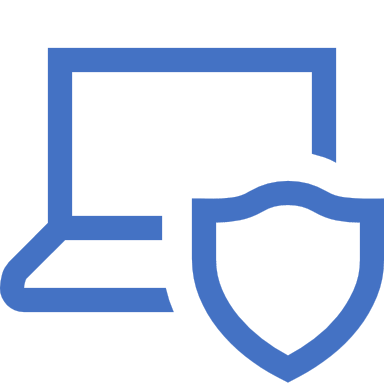 Copyright 2019 Toby Groves, Ph.D.
Know Your Audience!
Copyright 2019 Toby Groves, Ph.D.
Know Your Audience!
Copyright 2019 Toby Groves, Ph.D.
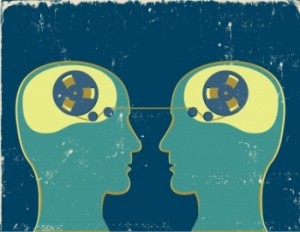 Connect: The Art and Science of Persuasive Communication
Toby Groves, Ph.D.
toby@tobygroves.com
Copyright 2019 Toby Groves, Ph.D.